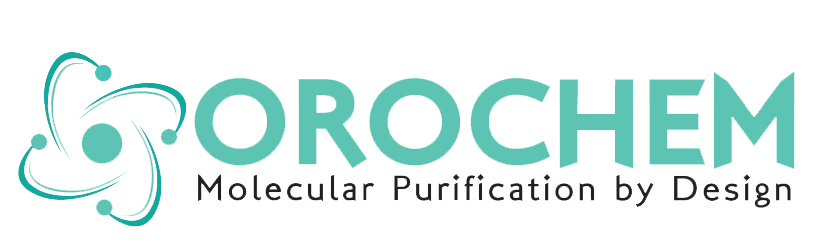 Clinical Diagnostics: 25-OH Vitamin D2 & D3 in Human Plasma
Application Note: VDKT10001
VITAMIN D  METABOLITE EXTRACTION KIT
Compounds :
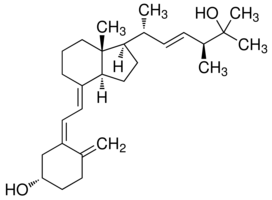 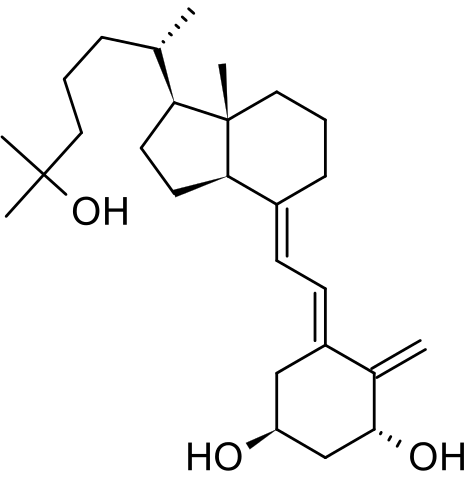 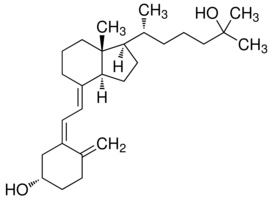 Step 3: Transfer sample the Plate
1,25-DOH Vitamin D3          25-OH Vitamin D2       25-OH Vitamin D3
VITAMIN D KIT EXTRACTION METHOD:
(Vitamin D Metabolite Extraction kit: VDKT2C-30)
VITAMIN D MET Extraction Plate
Reagent Reservoir
Internal Std Plate
Serum Sample Plate
Automated Process using Oroflex Personal Pipettor
Station 1
Station 4
Station 2
Station 3
Pos. pressure processor
Step 2: Spike samples with Int. std.
and mix sample 3x.
Step1: transfer reagent to extraction plate
LC-MS/MS ANALYSIS
(total process time is less than 20 min)
RESULTS:
www.orochem.com
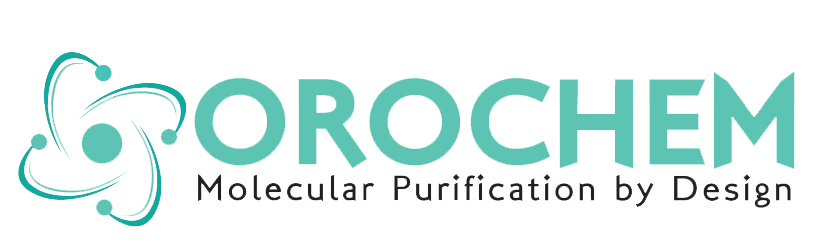 Phospholipid Profile for Serum Samples using Different Sample Preparation Products